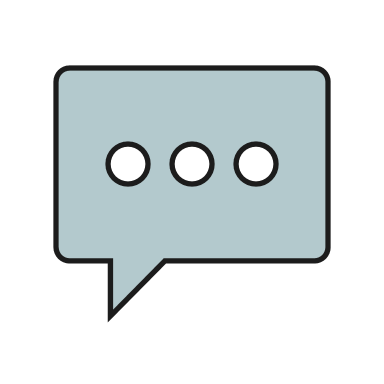 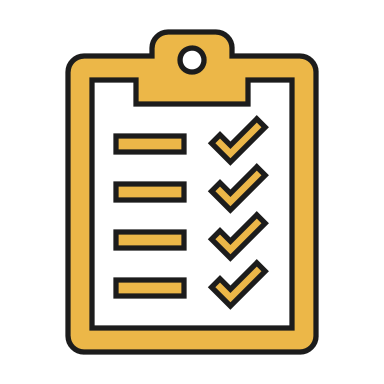 You Said:
We Did :
Enter survey questions that needed improvement here
Enter Corresponding Action Items Here